SYSTEM EDUKACJI W CHORWACJI
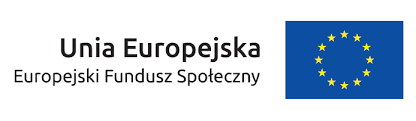 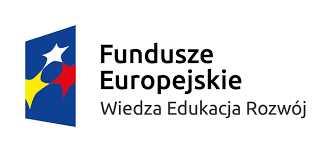 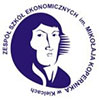 SYSTEM EDUKACJI
W CHORWACJI SKŁADA SIĘ Z:

edukacji przedszkolnej
edukacji elementarnej
edukacji na poziomie średnim
szkolnictwa wyższego
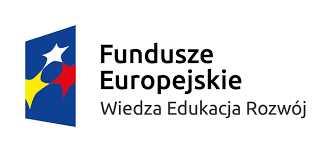 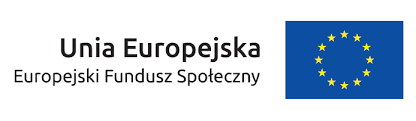 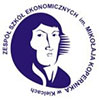 Jednolitym systemem oświaty zarządza chorwackie Ministerstwo Nauki i Edukacji. 
szkoły publiczne finansowane są w 100%
z budżetu centralnego, 
szkoły niepubliczne otrzymują ze środków budżetowych dofinansowywanie.
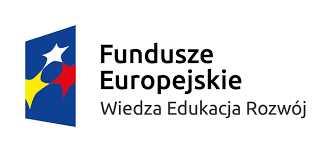 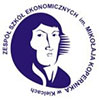 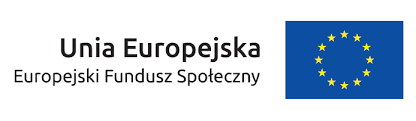 Chorwacki system edukacji nie przewiduje trybu edukacji domowej, 
Językiem nauczania jest język chorwacki 

Dzieci, które nie posługują się językiem chorwackim często mają możliwość pobierania nauki tylko w szkołach niepublicznych prowadzących zajęcia w językach obcych.
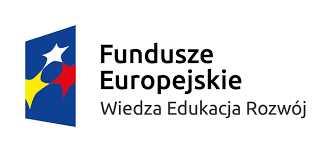 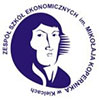 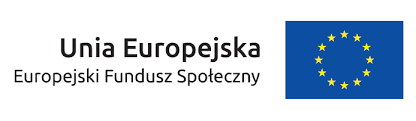 ROK SZKOLNY
Rok szkolny w Chorwacji rozpoczyna się najczęściej w pierwszy poniedziałek września. 
	W uzasadnionych wypadkach rozpoczęcie 	roku szkolnego może być przesunięte na 	późniejszy termin 
Zakończenie roku szkolnego ma miejsce najczęściej w drugiej połowie czerwca. 
Rok szkolny podzielony jest na dwa semestry 
	i musi obejmować przynajmniej 175 dni 	nauki, a w przypadku uczniów ostatnich 	klas szkół średnich minimum 160 dni 	nauki.
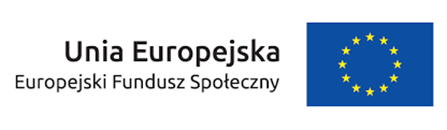 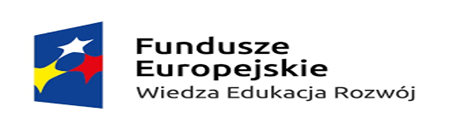 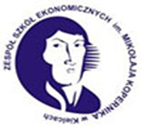 EDUKACJA PRZEDSZKOLNA
Obejmuje ona edukację i opiekę nad dziećmi od szóstego miesiąca życia aż do wieku szkolnego. 
Zadaniem i obowiązkiem państwa jest zapewnienie opieki dla dzieci w wieku przedszkolnym.
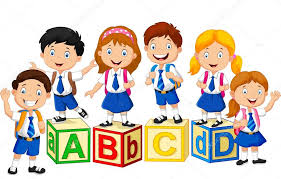 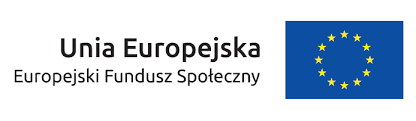 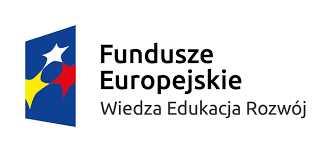 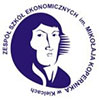 Rodzice składają wniosek o przyjęcie dziecka do przedszkola po ogłoszeniu rekrutacji, przyjmowane są dzieci, które spełniają kryterium wieku na dzień 31 sierpnia danego roku. Wyniki naboru ogłaszane są w czerwcu a przedszkola rozpoczynają działalność na jesieni.
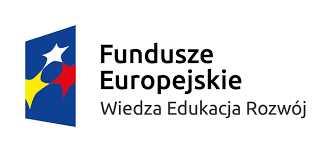 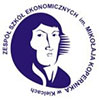 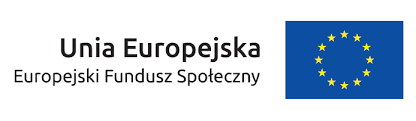 EDUKACJA ELEMENTARNA
(SZKOŁA PODSTAWOWA)
Edukacja ta jest obowiązkowa i bezpłatna dla wszystkich dzieci w wieku od sześciu do piętnastu lat. 
Każde dziecko przed przyjęciem do szkoły poddawane jest obowiązkowemu badaniu lekarskiemu.
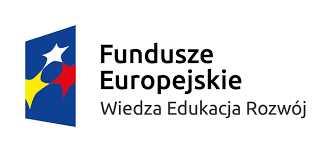 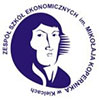 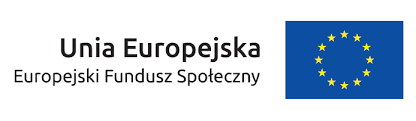 klasy 1-4
Od 1 do 4 klasy, uczniowie są podzieleni na klasy, prowadzone przez jednego nauczyciela. Nauczanie obejmuje przedmioty:
język chorwacki, 
matematyka, 
przyroda i społeczeństwo, 
sztuki wizualne, 
 co najmniej jeden język obcy  (najczęściej angielski).
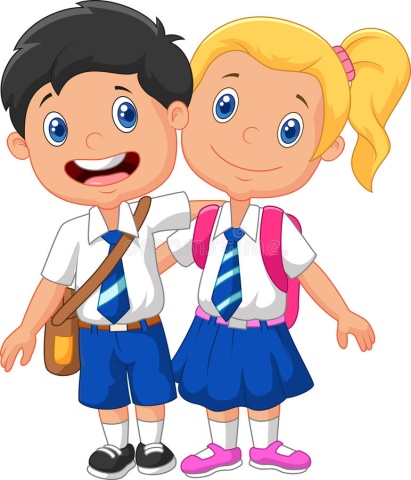 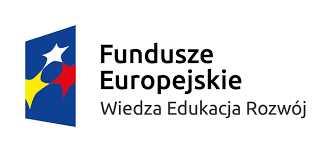 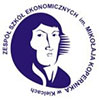 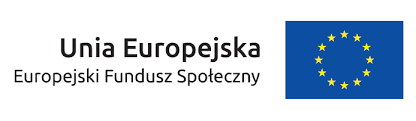 klasy 5-8
Od 5 do 8 klasy, następuje nauczanie „przedmiotowe”, czyli każdy przedmiot nauczany jest przez innego nauczyciela. Dodatkowo do programu nauczania dochodzą przedmioty takie jak
historia, 
geografia
nauki ścisłe.
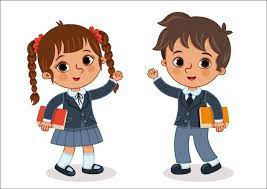 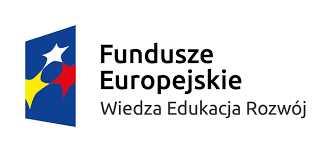 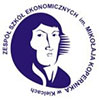 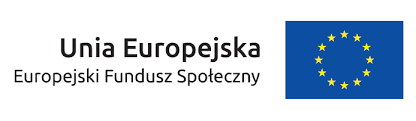 SZKOŁY ŚREDNIE
Jednolity, nieobowiązkowy poziom szkolnictwa średniego oferuje naukę w:

szkołach ogólnokształcących ( gimnazja), 
szkołach zawodowych 
szkołach  artystycznych

Rekrutacja odbywa się drogą elektroniczną
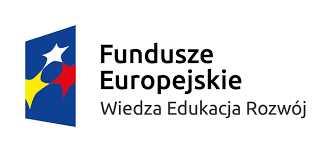 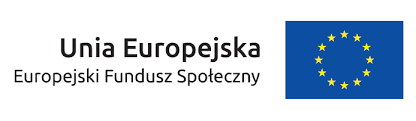 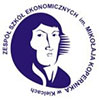 O przyjęciu do liceum decyduje średnia ocen ucznia ze wszystkich  przedmiotów uzyskanych w ostatnich czterech klasach szkoły podstawowej .
Przyjęcie do szkół zawodowych odbywa się na podstawie średniej ocen uzyskanych z trzech przedmiotów – języka chorwackiego, pierwszego języka obcego oraz matematyki – liczonych z ostatnich dwóch klas szkoły podstawowej.
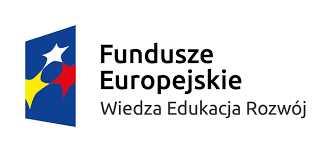 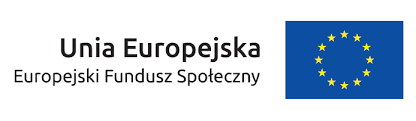 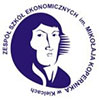 W szkołach podstawowych i średnich w Chorwacji obowiązuje skala ocen od 1 do 5 

doskonała– średnia co najmniej 4,50
bardzo dobra– średnia 3,50–4,49
dobra– średnia 2,50–3,49
dostateczna– średnia 2,00–2,49
 niedostateczna– średnia poniżej 1,99
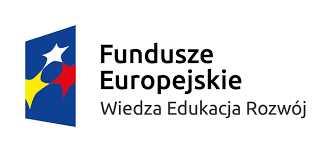 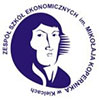 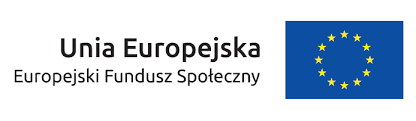 Uczniowie liceów pod koniec czwartej klasy przystępują do państwowego 
egzaminu dojrzałości, na który składają się 
trzy przedmioty obowiązkowe 
(język chorwacki, język obcy i matematyka)
oraz 
maksymalnie sześć innych, dowolniewybranych przedmiotów. 
Egzaminy są przeprowadzane przez zewnętrznych egzaminatorów.
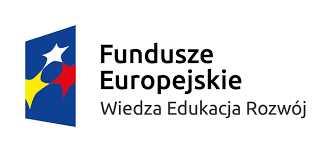 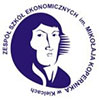 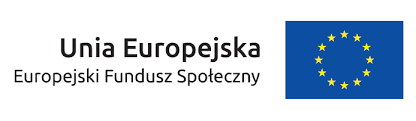 STUDIA
Przyjęcia na studia są ogłaszane, co najmniej
 na sześć miesięcy przed rozpoczęciem zajęć. 
Studenci, którzy są obywatelami państw UE 
mają prawo zapisać się na studia na takich samych warunkach, jak obywatele Chorwacji. 
Dostępność na studia może być ograniczona na kierunkach wojskowych lub policyjnych lub innych istotnych dla bezpieczeństwa narodowego
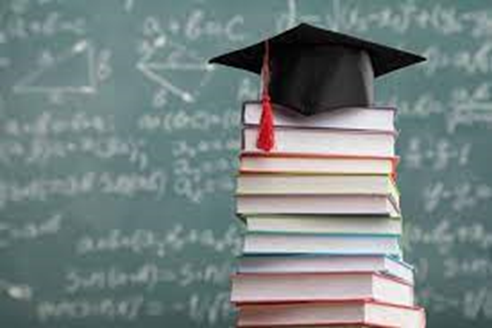 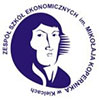 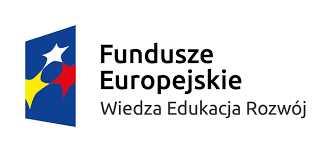 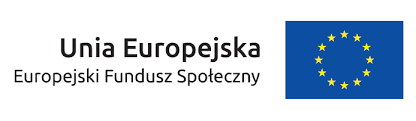 Studia w Chorwacji podzielone są na 3 etapy. 

Uniwersyteckie studia I stopnia (licencjackie) trwają trzy lub cztery lata - uzyskanie tytułu licencjata 
Studia II stopnia trwają rok lub dwa lata, a na ich zakończenie zdobywa się tytuł magistra
Trzyletnie studia III stopnia (doktoranckie) lub skorzystać z oferty specjalistycznych 
studiów podyplomowych, zakończonych 
dyplomem
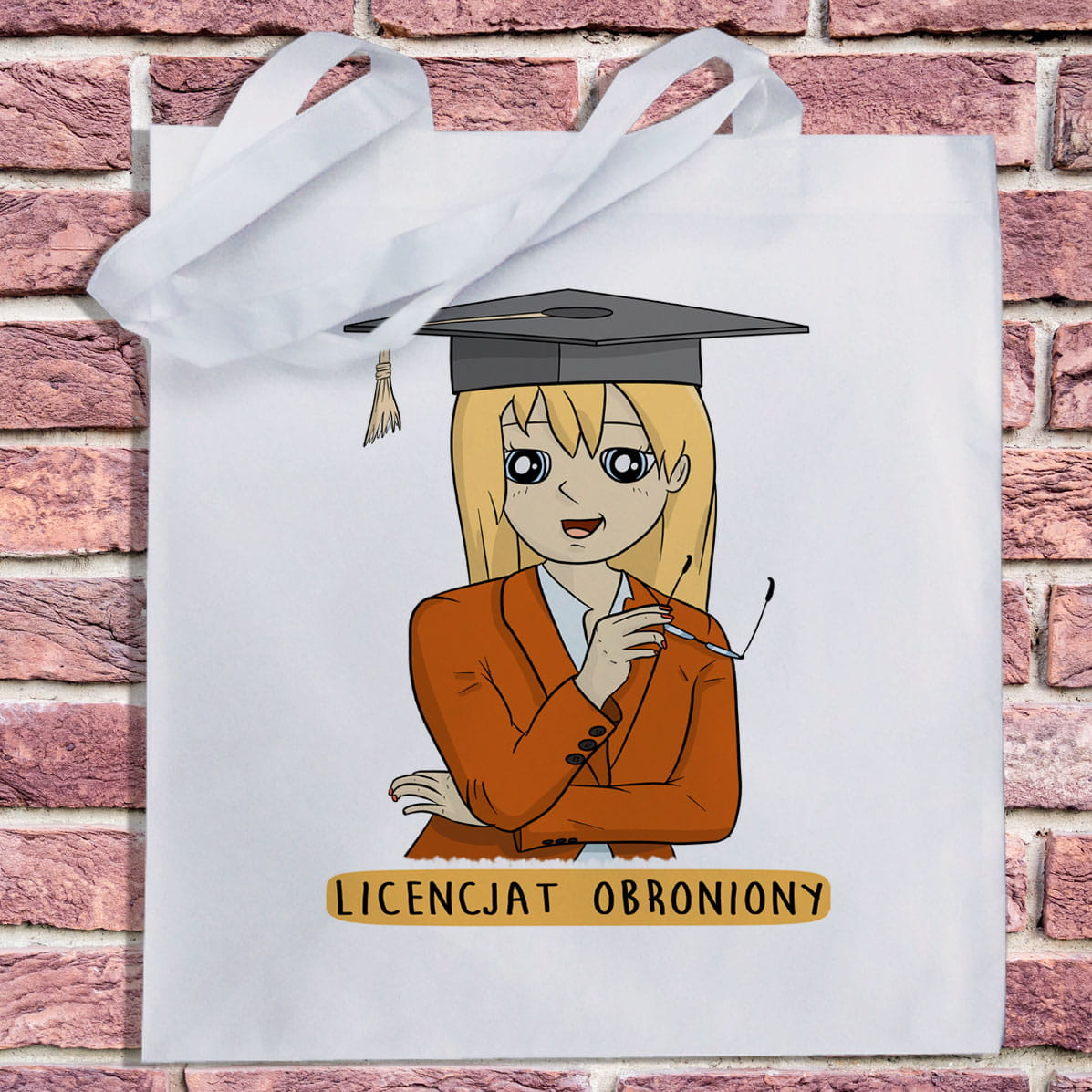 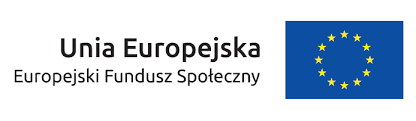 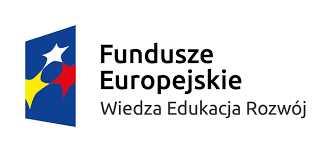 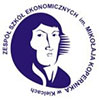 Na niektórych kierunkach (prawo, medycyna, stomatologia, weterynaria)  I i II cykl studiów są zintegrowane – trwają pięć lub sześć lat i kończą się zdobyciem dyplomu magisterskiego.
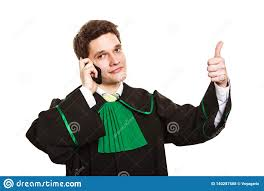 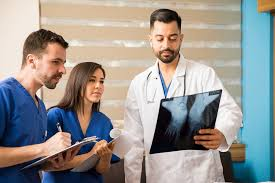 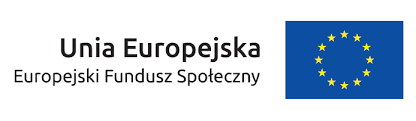 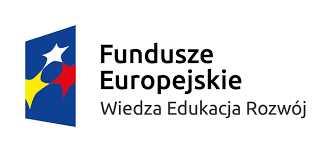 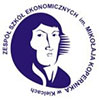 W przypadku uczelni zawodowych: 
studia licencjackie trwają od dwóch do trzech lat, po których uzyskuje się licencjat zawodowy 
zwykle dwuletnie, zakończone dyplomem  z określeniem specjalizacji (dyplom ten nie jest równoważny z licencjatem). 
Po studiach zawodowych I stopnia można kontynuować naukę na studiach II stopnia
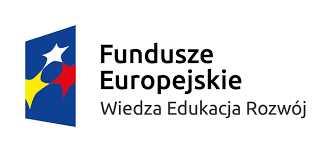 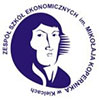 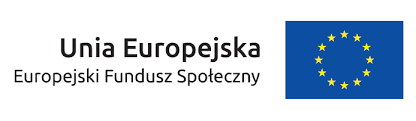 Dziękuję za uwagę
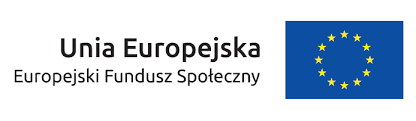 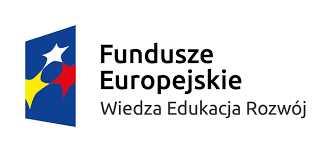 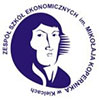 Opracowała Agata Nawara
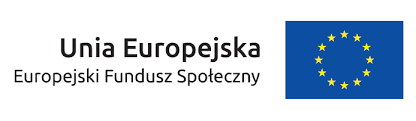 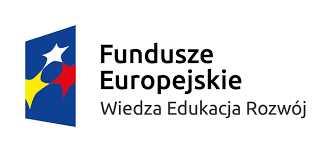 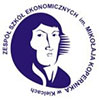